CORSO DI FORMAZIONE NEOIMMESSI IN RUOLO 2018/2019
IPSSEOA “MANLIO ROSSI DORIA” 
AVELLINO
Buone pratiche di didattiche disciplinari:
 Flipped Classroom
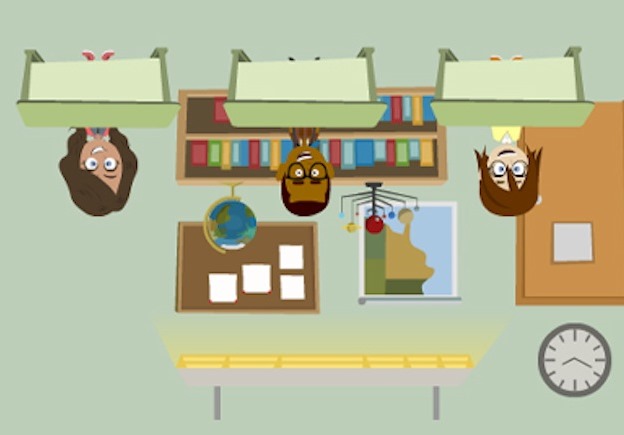 LABORATORI FORMATIVI
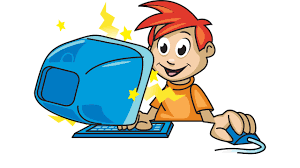 Nuove risorse digitali e loro impatto sulla didattica
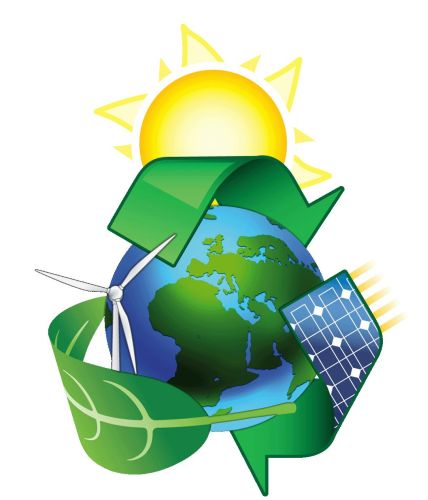 Buone pratiche di didattiche disciplinari: Flipped Classroom
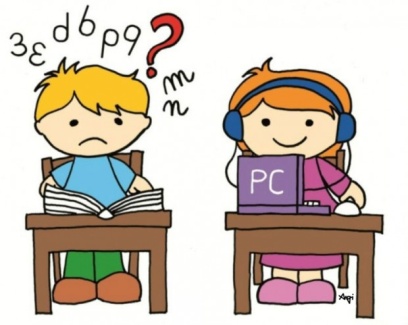 BES e dinamiche interculturali
Valutazione di sistema e valutazione degli apprendimenti
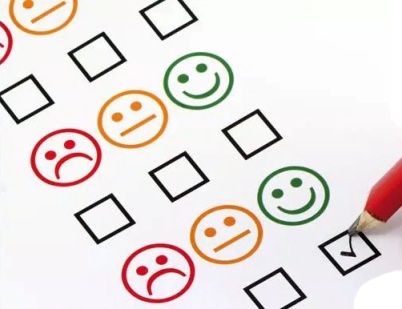 NUOVE RISORSE DIGITALI E LORO IMPATTO SULLA DIDATTICA
Digital Storytelling a scuola

Lo storytelling digitale suscita:
Interesse
Attenzione
Motivazione
DIGITAL STORYTELLING
CONCEPT
Percorso didattico per comprendere la forza di gravità a partire da episodi tratti dalla vita di Isaac Newton. 
Partendo dall’aneddoto sulla caduta della mela dall’albero si condurranno i ragazzi alla scoperta delle leggi della gravitazione.
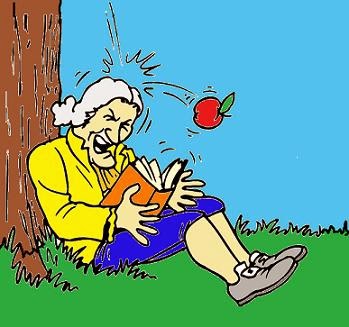 TIPOLOGIA E STRUMENTO
Presentazione PowerPoint  con vignette didascalizzate
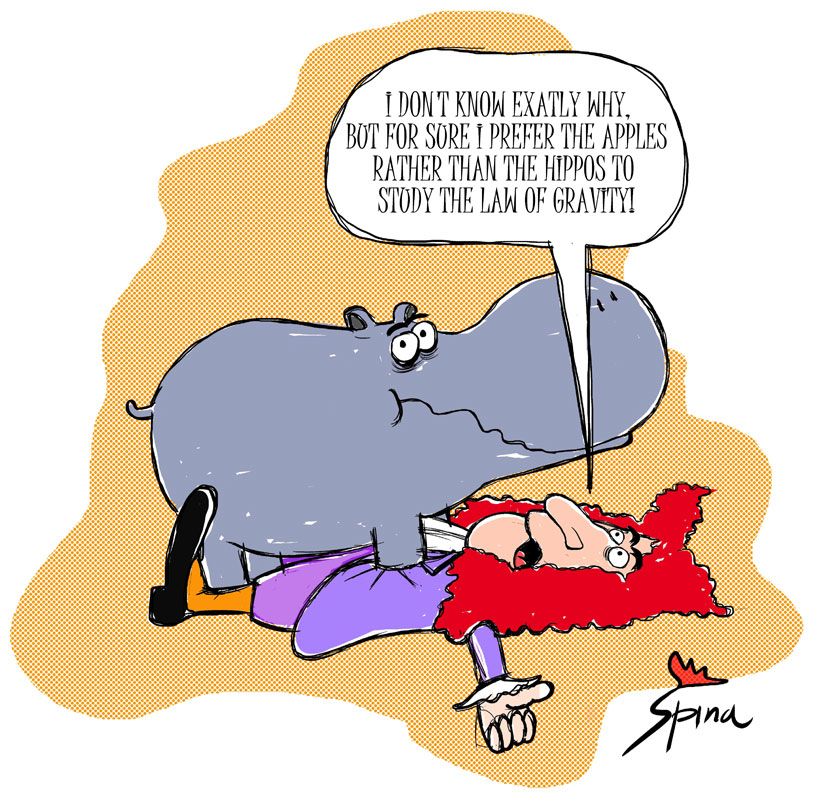 TRAMA
Prendendo spunto dall’episodio di Newton della caduta della mela, si accompagna l’allievo alla scoperta dell’esistenza di una forza che accumuna tutti i corpi e li attrae  verso  il centro della Terra.
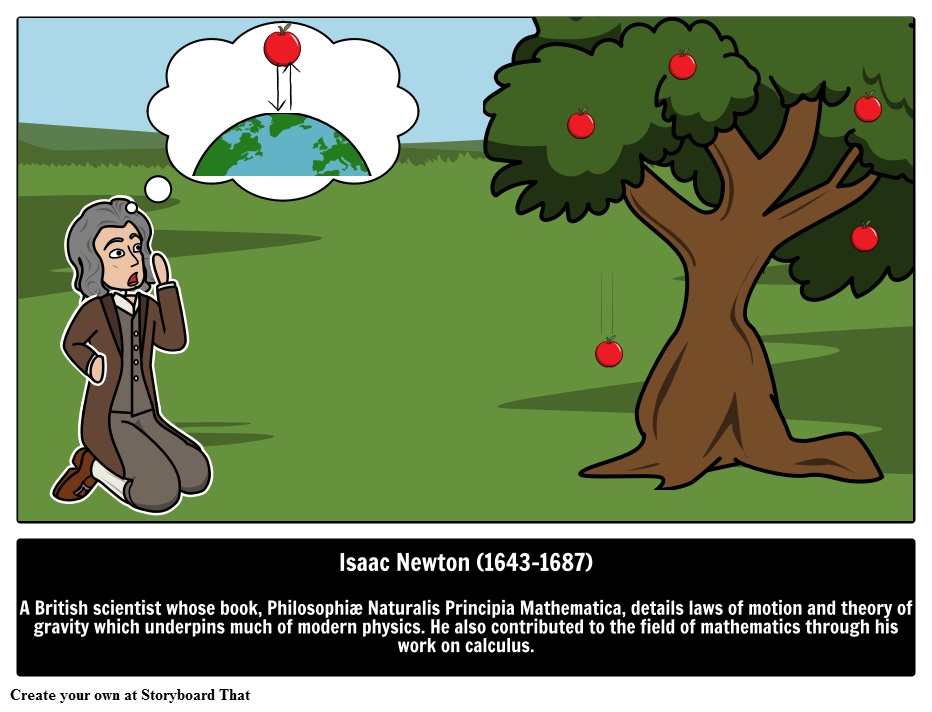 SCOPRI DI PIÙ
In un secondo momento si inducono gli alunni alla  ricerca di ulteriori episodi che abbiano come filo conduttore  la caduta di oggetti. 
… scopriranno che molto tempo prima già Galileo aveva effettuato un esperimento simile lasciando cadere dalla Torre di Pisa una piuma e un sasso, traendone le dovute conclusioni.
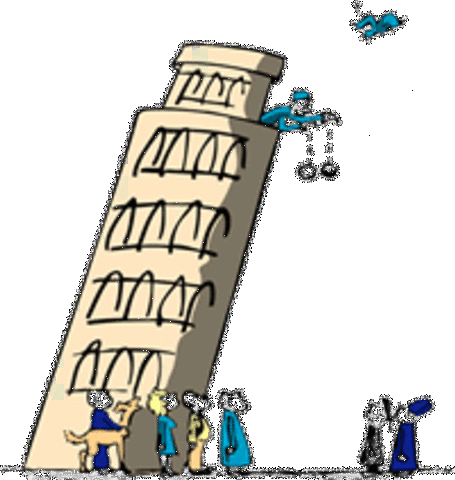 NARRARE PER APPRENDERE. PERCHÉ?
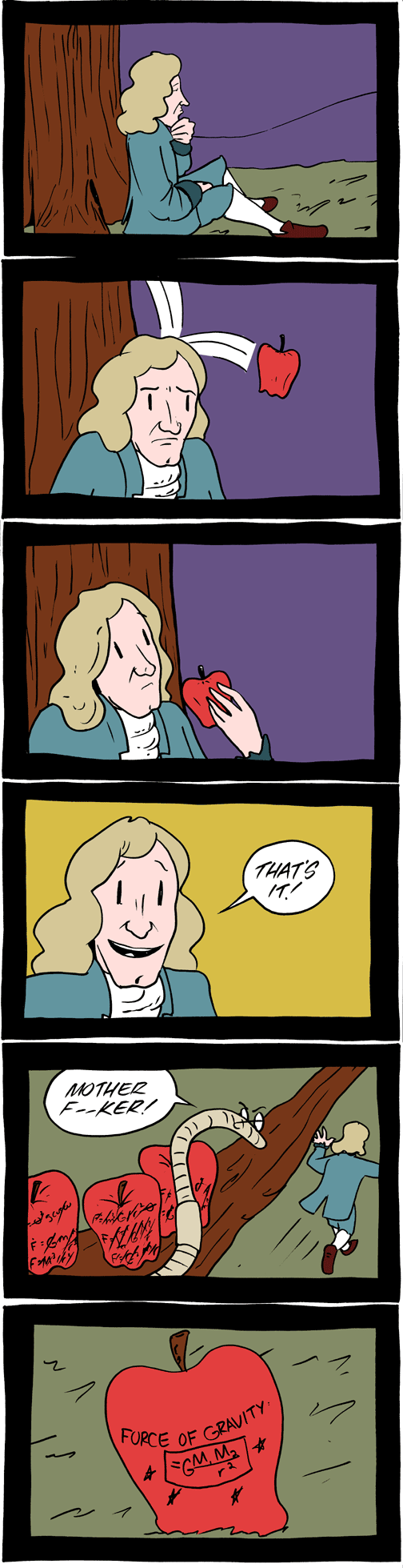 Le informazioni plasmate dal racconto, integrate con audio, video, animazioni, simulazioni interattive, sono assorbite più facilmente dal nostro cervello

Il racconto digitale è uno strumento per facilitare l’apprendimento
GRAZIE PER L’ATTENZIONE!
Stefania Gelormini